PHY 712 Electrodynamics
9-9:50 AM  Olin 103

Plan for Lecture 21:
Chap. 8 in Jackson – Wave Guides
Electromagnetic waves near an ideal conductor
Electromagnetic waves within an ideal rectangular wave guide
03/01/2017
PHY 712  Spring 2017 -- Lecture 21
1
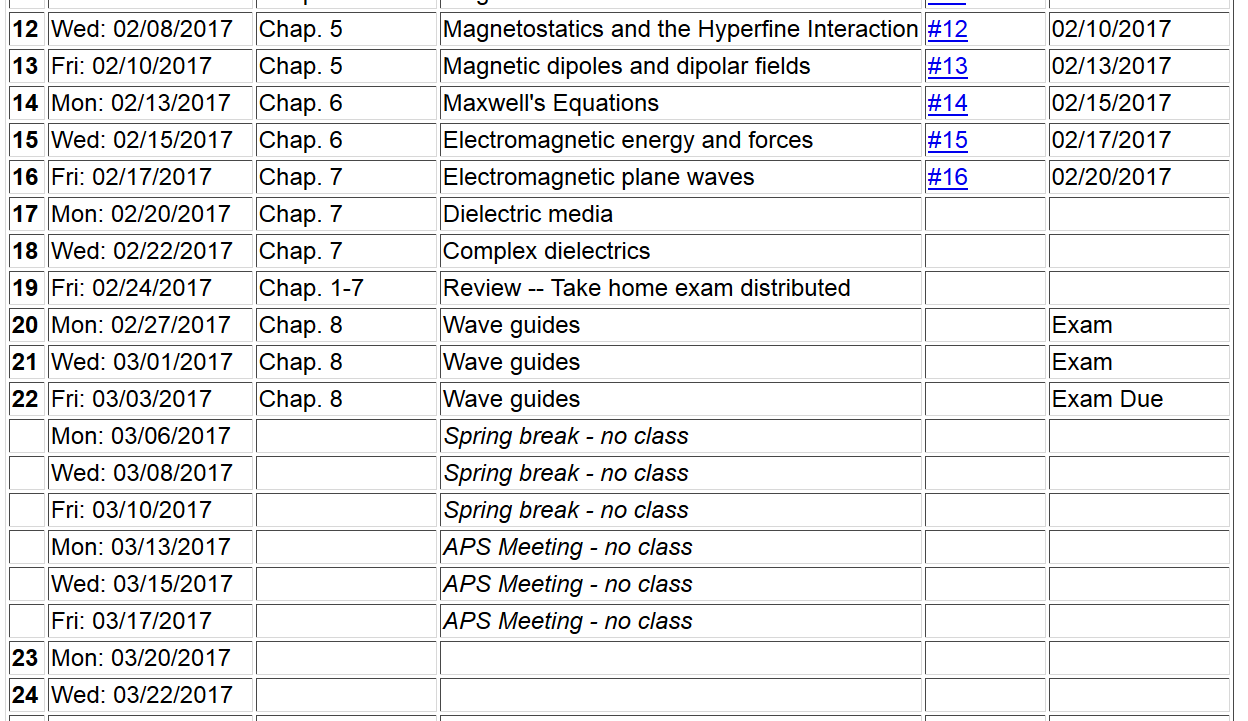 03/01/2017
PHY 712  Spring 2017 -- Lecture 21
2
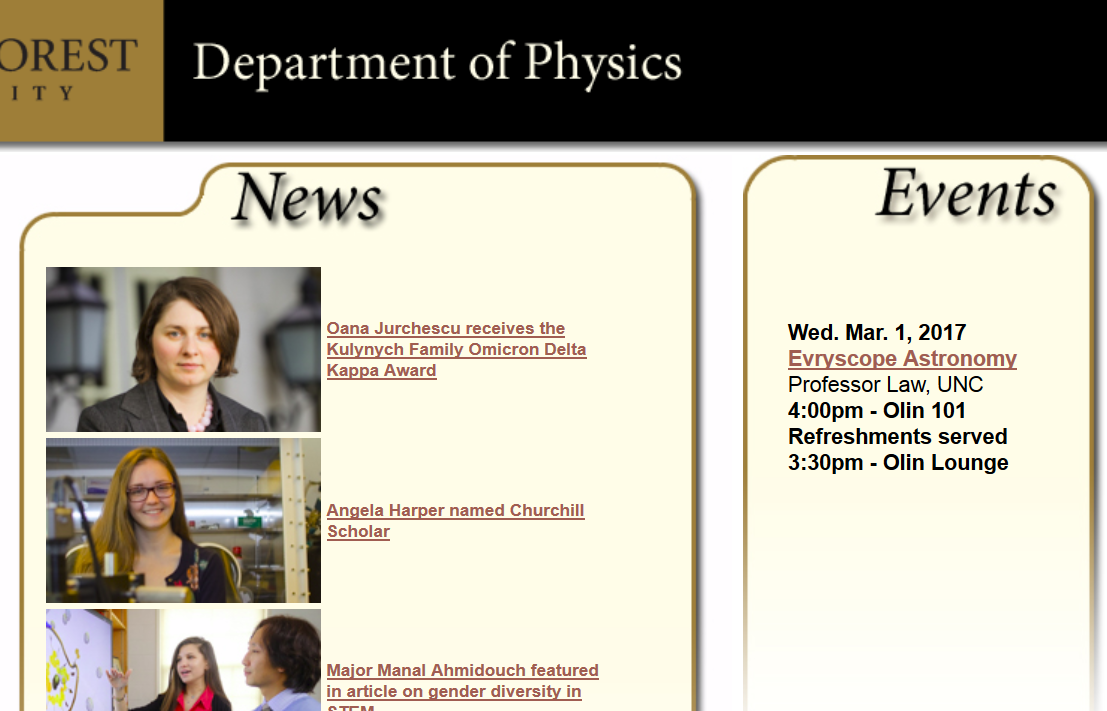 03/01/2017
PHY 712  Spring 2017 -- Lecture 21
3
Fields near the surface on an ideal conductor
03/01/2017
PHY 712  Spring 2017 -- Lecture 21
4
03/01/2017
PHY 712  Spring 2017 -- Lecture 21
5
Fields near the surface on an ideal conductor -- continued
03/01/2017
PHY 712  Spring 2017 -- Lecture 21
6
Some representative values of skin depth
Ref: Lorrain2 and Corson
03/01/2017
PHY 712  Spring 2017 -- Lecture 21
7
Relative energies associated with field
03/01/2017
PHY 712  Spring 2017 -- Lecture 21
8
Fields near the surface on an ideal conductor -- continued
r||
0
z
03/01/2017
PHY 712  Spring 2017 -- Lecture 21
9
Fields near the surface on an ideal conductor -- continued
r||
0
z
03/01/2017
PHY 712  Spring 2017 -- Lecture 21
10
Boundary values for ideal conductor
At the boundary of an ideal conductor, the E and H fields decay in the direction normal to the interface.
H0
03/01/2017
PHY 712  Spring 2017 -- Lecture 21
11
Waveguide terminology
TEM:  transverse electric and magnetic (both E and H fields are perpendicular to wave propagation direction)
TM: transverse magnetic (H field is perpendicular to wave propagation direction)
TE: transverse electric (E field is perpendicular to wave propagation direction)
03/01/2017
PHY 712  Spring 2017 -- Lecture 21
12
Analysis of rectangular waveguide
Boundary conditions at surface of waveguide:
      Etangential=0,   Bnormal=0
y
x
z
Cross section view
b
a
03/01/2017
PHY 712  Spring 2017 -- Lecture 21
13
Analysis of rectangular waveguide
y
x
z
03/01/2017
PHY 712  Spring 2017 -- Lecture 21
14
Solution of Maxwell’s equations within the pipe:
03/01/2017
PHY 712  Spring 2017 -- Lecture 21
15
Maxwell’s equations within the pipe in terms of all 6 components:
03/01/2017
PHY 712  Spring 2017 -- Lecture 21
16
TE modes for retangular wave guide continued:
03/01/2017
PHY 712  Spring 2017 -- Lecture 21
17
Solution for m=n=1
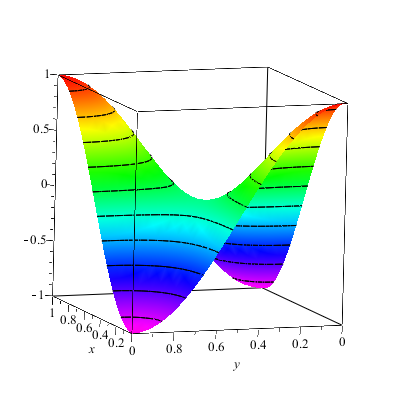 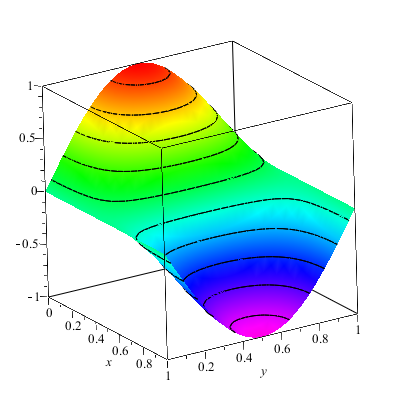 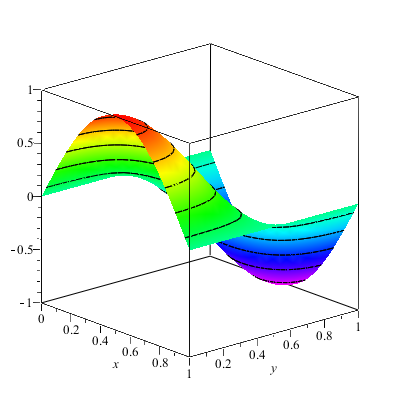 03/01/2017
PHY 712  Spring 2017 -- Lecture 21
18
Solution for m=n=1
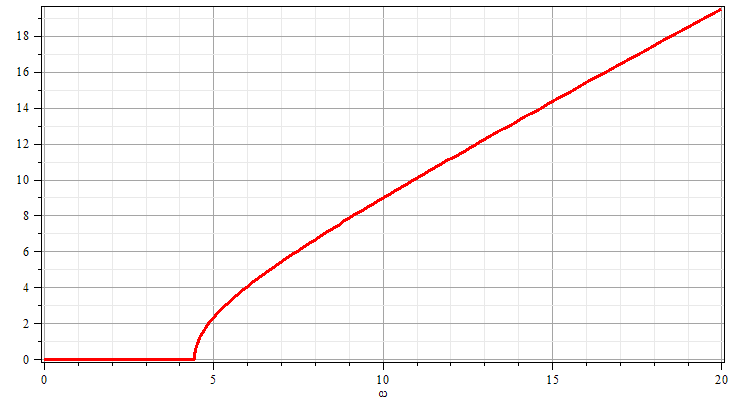 k
w
03/01/2017
PHY 712  Spring 2017 -- Lecture 21
19
Resonant cavity
y
x
z
03/01/2017
PHY 712  Spring 2017 -- Lecture 21
20
20
Resonant cavity
y
x
z
03/01/2017
PHY 712  Spring 2017 -- Lecture 21
21